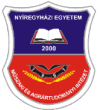 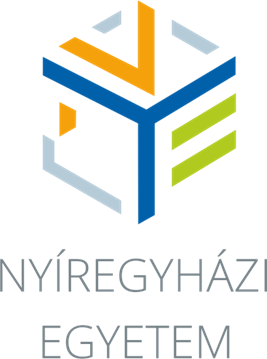 Nyíregyházi Egyetem, Műszaki és Agrártudományi Intézet47. Intézeti TDK Konferencia
CÍM
Név: 
Konzulens:
2019. 11. 27.
Nyíregyházi Egyetem, Műszaki és Agrártudományi Intézet46. Intézeti TDK Konferencia
BEVEZETÉS, TÉMA AKTUALITÁSA
Nyíregyházi Egyetem, Műszaki és Agrártudományi Intézet46. Intézeti TDK Konferencia
ANYAG ÉS MÓDSZER
Nyíregyházi Egyetem, Műszaki és Agrártudományi Intézet46. Intézeti TDK Konferencia
EREDMÉNYEK
Nyíregyházi Egyetem, Műszaki és Agrártudományi Intézet46. Intézeti TDK Konferencia
KÖVETKEZTETÉSEK, JAVASLATOK
Nyíregyházi Egyetem, Műszaki és Agrártudományi Intézet46. Intézeti TDK Konferencia
ÖSSZEFOGLALÁS
Köszönöm megtisztelő figyelmüket!